Chongqing University of Technology
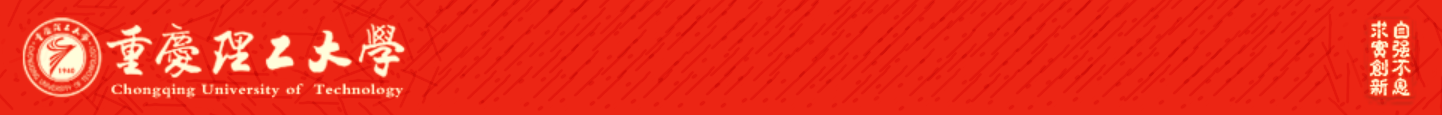 ATAI
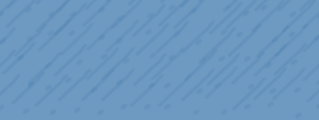 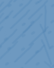 Advanced Technique of Artificial  Intelligence
Chongqing University of Technology
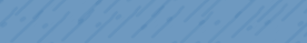 Enhancing Aspect-level Sentiment Analysis with Word Dependencies
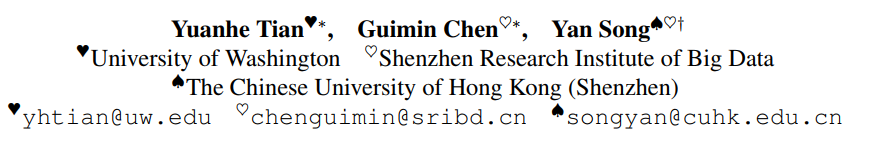 (EACL-2021)
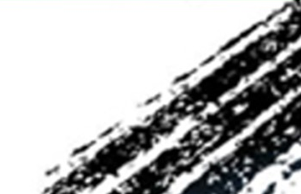 Reported by Ling Zhu
Code：https://github.com/cuhksz-nlp/ASA-WD
1
Chongqing University of Technology
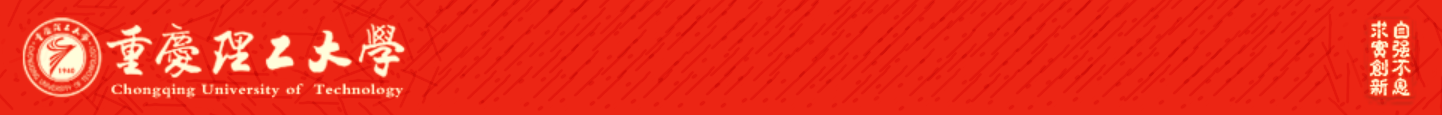 ATAI
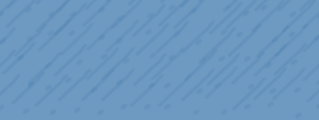 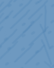 Advanced Technique of Artificial  Intelligence
Chongqing University of Technology
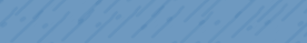 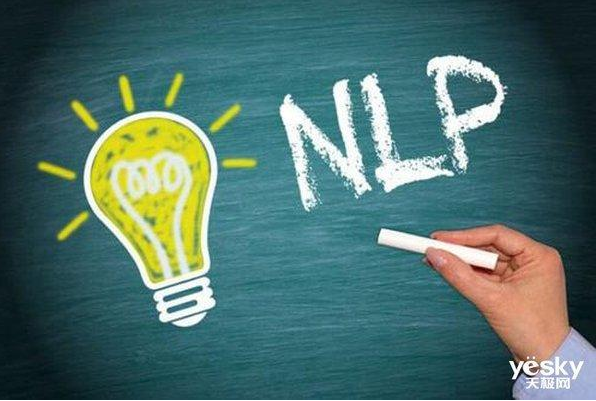 1. Motivation
2. Approach
3. Experiments
4. Conclusion
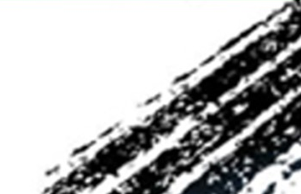 2
[Speaker Notes: https://www.bilibili.com/video/BV13o4y1m7c3]
Motivation
Most of them mainly focus on using the dependencies among words and omit to leverage other information such as relation types, which could provide useful cues to predict the sentiment. Also, they model all dependency information instances equally without weighting them according to their contribution to the task, where noisy information from the auto-generated dependency tree may hurt model performance.
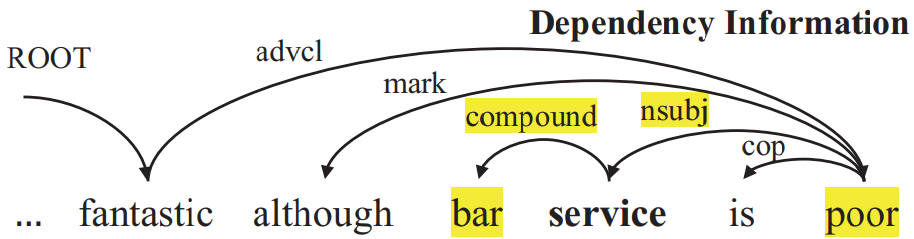 [Speaker Notes: Chinese DataSet field:content, comments,label, content_emotions, comments100_emotions_mean_pooling, comments100_emotions_max_pooling]
Approach
Key-Value Memory Networks for directly Reading Documents-ACL2016
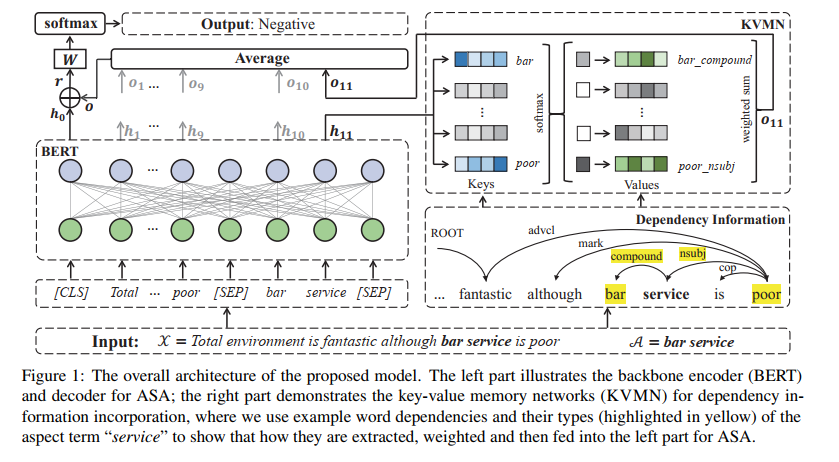 Approach
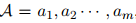 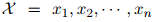 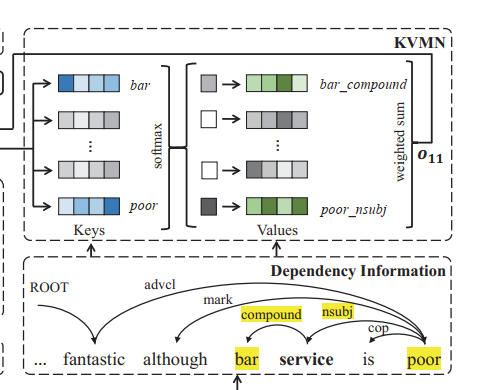 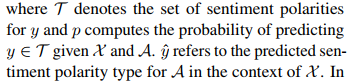 KVMN for Word Dependencies
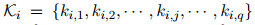 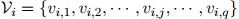 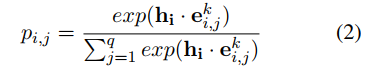 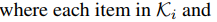 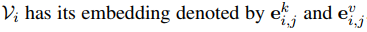 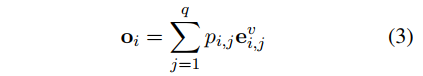 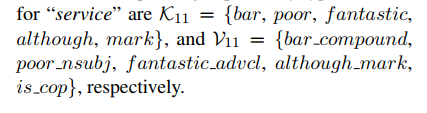 Approach
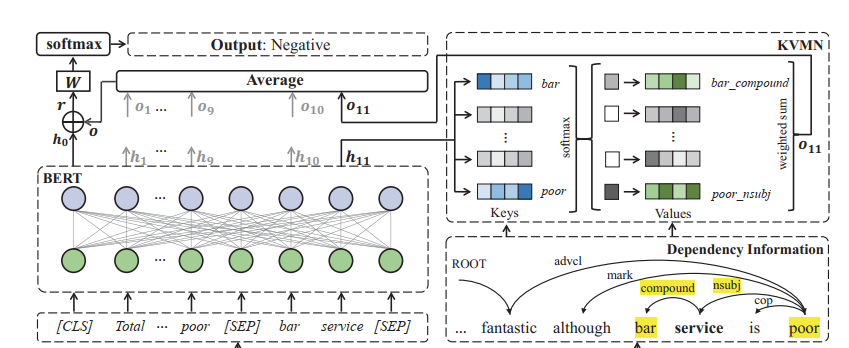 Word Dependency Integration for ASA
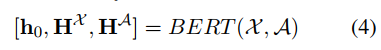 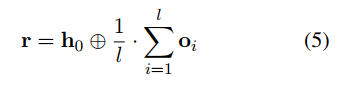 [Speaker Notes: https://github.com/NVIDIA/sentiment-discovery
https://ai.baidu.com/tech/nlp/emotion_detection
Emotion Category----工具NVIDIA,Baidu AI
Emotion Lexicon,Emotional Intensity----NRC Emotion lexicon,Affective Lexicon Ontology
Sentiment Score—Vader,HowNet
Other Auxiliary Features---Wikipedia,HowNet,and others]
Experiments
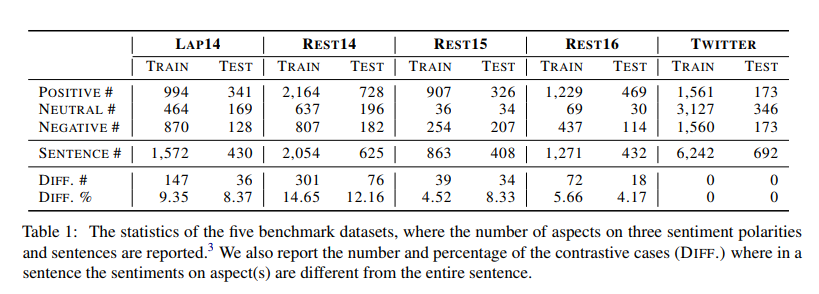 [Speaker Notes: English dataset,]
Experiments
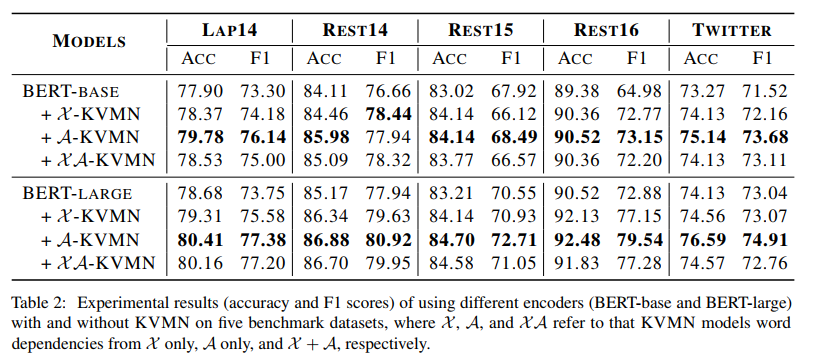 Experiments
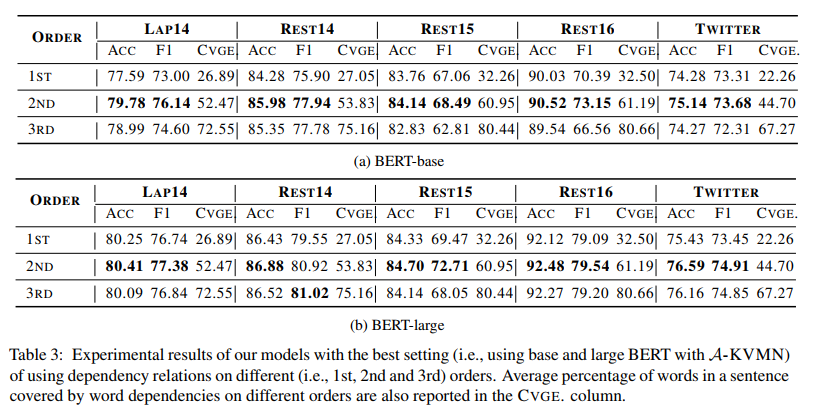 Experiments
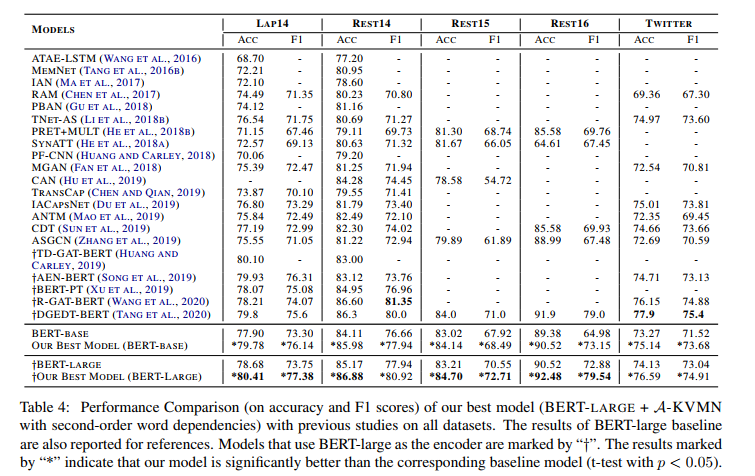 Experiments
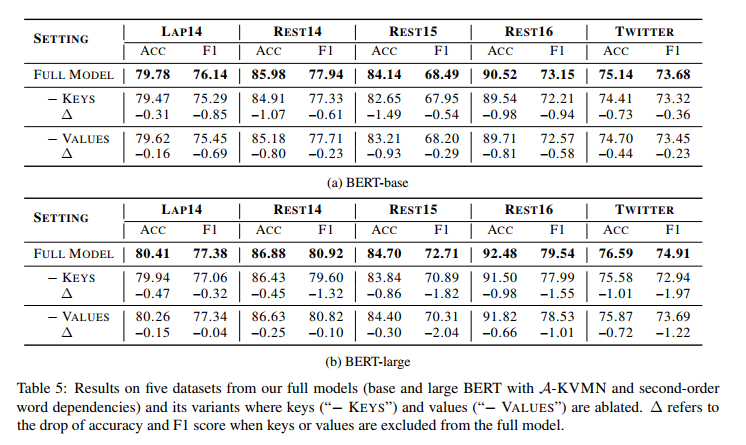 Experiments
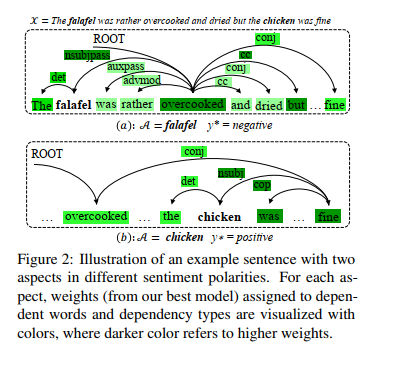 Thanks